Order Picking Operations
Chapter 8 Warehouse management
Operating Cost Distribution
Order Picking Operations
63% of all operating costs 
  picking
Most labor intensive function
 picking
Most material and handling equipment
  picking
Most Decision Support & engineering project
  picking
Most Warehouse Errors
 picking
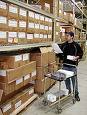 Picking Challenges
(JIT) Just in Time
Cycle Time Reduction
Quick Response
Micromarketing
Megabrand Strategies
More frequent smaller orders
More SKU’s
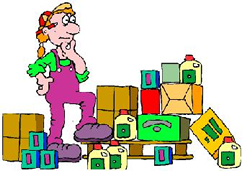 Picking Strategies
Issue pack optimization
Pick-from-storage
Pick task simplification
Order batching
Slotting optimization
Pick sequencing
Bar Code License Plates
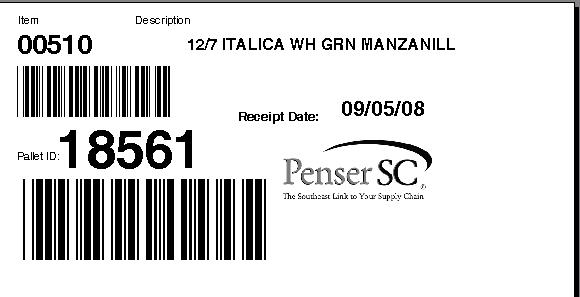 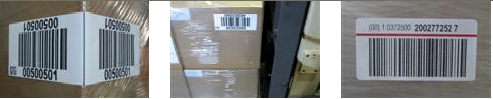 I.  Issue Pack Optimization
Match the storage unit to the shipping unit
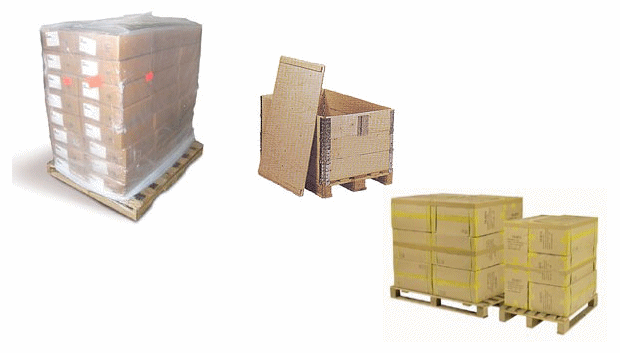 II.  Pick from Storage
Replenishment
Reserve Storage & Pallet Picking
Case Picking
Broken Case Picking
Customization
Picking
Direct Put away
Direct Put away
RECEIVING
Crossdock
SHIPPING
III.  Pick Task Simplification
Eliminate and combine order picking tasks when possible
Distribution of Order Pickers Time
Picking Work Elements
IV.  Order Batching
Increasing the number of orders picked by an order picker during a pick tour.
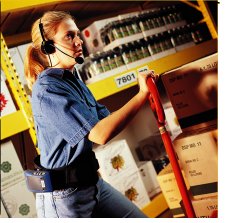 Zone Picking
V.  Slotting Optimization
For each Item Determine:
Appropriate storage mode
Appropriate allocation of space
Appropriate storage location
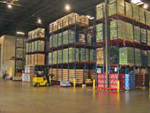 Slotting impacts all of the KPI’s:  productivity, shipping accuracy, inventory accuracy, dock-to-stock time, warehouse order cycle time, and storage density,
Slotting Methodology
Conduct a warehouse operations audit
Populate the slotting database
Compute slotting statistics
Construct the warehouse profile
Assign items to item families
Assign item activity families to storage mode families
Map the warehouse locations within each storage mode
Based on pick density, assign items to mode activity zones
Specify reslotting rules
VI.  Pick Sequencing
Start